CASE STUDY
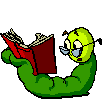 Professional Writing
College of Public and Community Service
University of Massachusetts Boston
©2012 William Holmes
1
WHAT IS A CASE STUDY?
Description of issue, problem, or event
Chronologically organized
Filtered by theoretical lens
Engaging narrative
With details to support theoretical perspective
Having a problem to be solved
Resulting in proposed solution
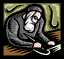 2
TYPES OF CASE STUDIES
Illustrative
Exploratory
Explanatory
Cumulative
Critical incident
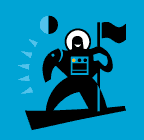 3
CASE STUDY PREPARATION
Library and Internet research
Interviews with knowledgeable parties
Review of relevant theories
Review of what is known
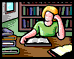 4
CASE STUDY THEORIES: 1
Biological
Psychological
Organizational
Institutional
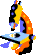 5
CASE STUDY THEORIES: 2
Political
Economic
Social
Multidimensional
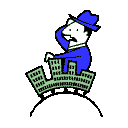 6
ACCUMULATION OF INFORMATION
Observation
Interviews
Reports
Participation
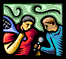 7
ORGANIZATION OF INFORMATION
Organize chronologically
Organize theoretically
Organize by similarity
Identify engaging examples
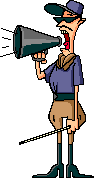 8
CASE STUDY AND PUZZLE SOLVING
What’s going on?
How is this happening?
What factors brought it about?
What’s the result?
What alters the result?
What should be done?
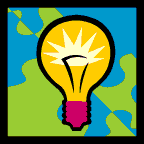 9
CASE STUDY ELEMENTS
Introduction
Background
Description of situation
Description of related factors
Relevant theory, policy, or procedures
Conclusions
Recommended strategy and rationale
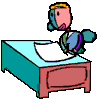 10